Biological Safety Cabinet (BSC) Cleaning: Below the Deck
NIH Division of Occupational Health and safety
(Individuals performing this procedure must have documented completion of NIH Laboratory safety training)
BSC Appearances
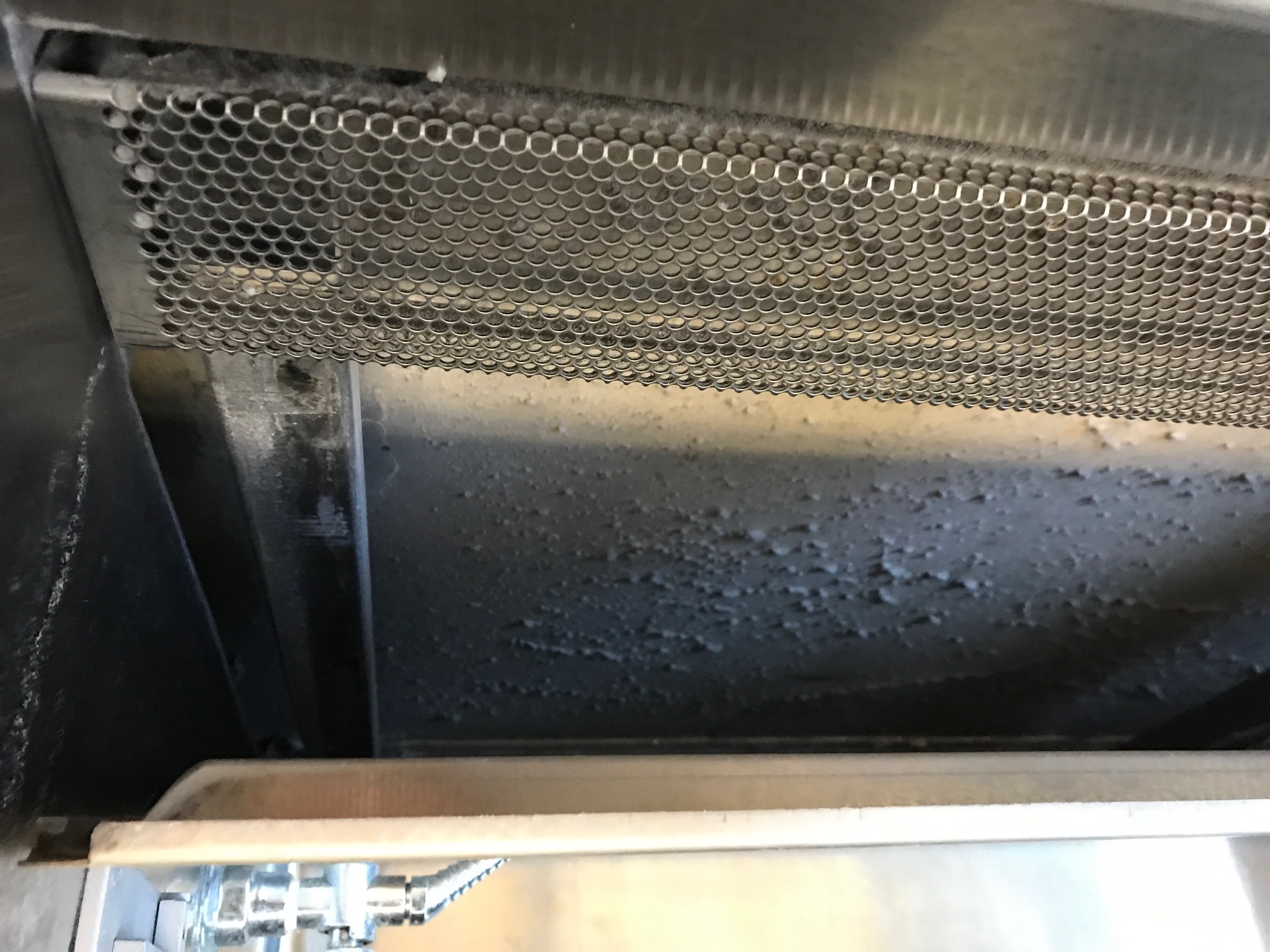 Outer appearances don’t
always indicate what’s inside
[Speaker Notes: Judicious research often have impeccable cleaning practices and keep their BSCs extremely clean to avoid contamination.  

However, we often forget that lurking below the surface is a collection of dust, dirt, allergens, biological materials, chemicals and contaminants.

This presentation is dedicated to ensuring optimal BSC hygiene and preventing cellular contamination.  It will also elongate the life of you  BSC and guarantee ideal BSC motor functionality.]
Proper Personal Protective Equipment
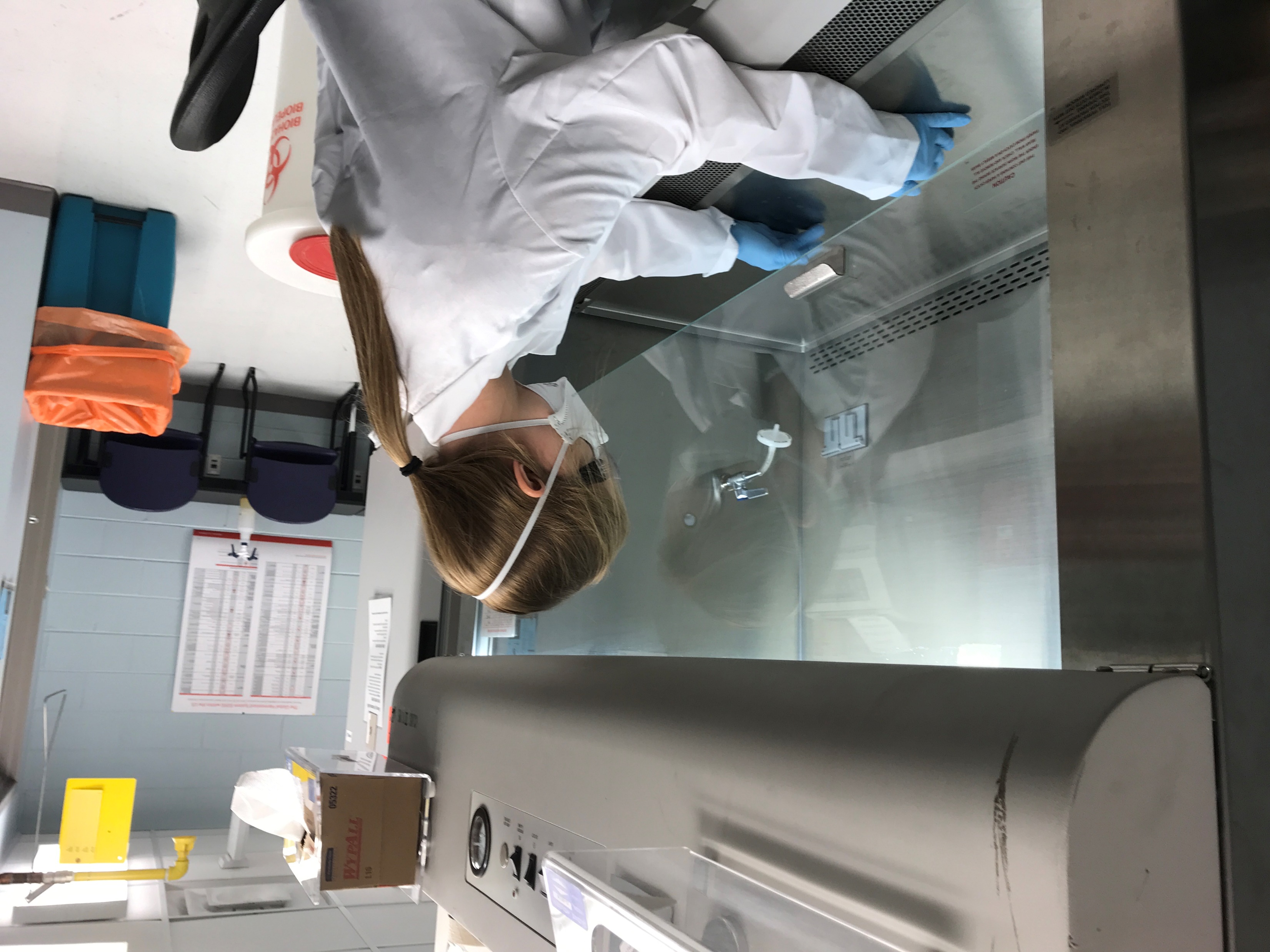 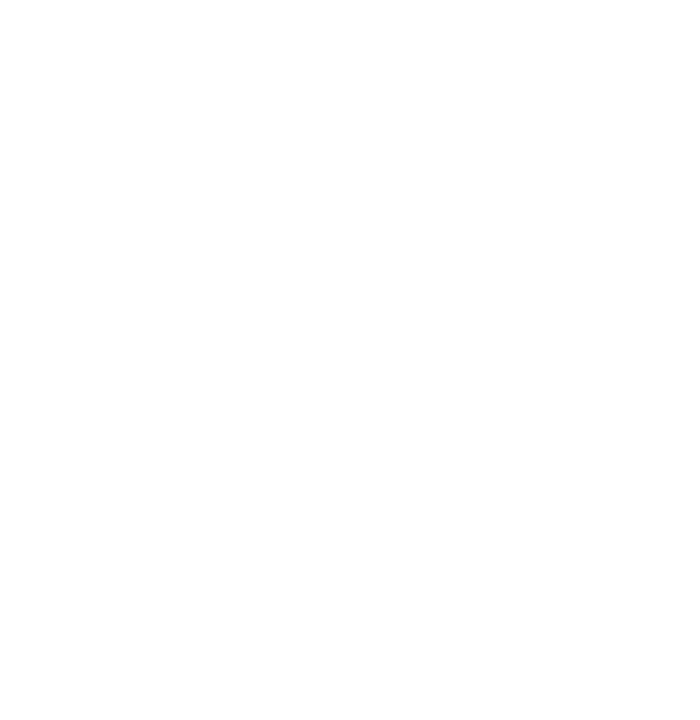 Don Proper PPE
While performing these manipulations, please wear:
Lab coat
Eye protection
Gloves appropriate to                    disinfectant (nitrile)
N95 (if required based on work performed in BSC)
[Speaker Notes: Before we begin,  lets always attempt to don appropriate task appropriate PPE.  In a case such as this, the user is going to be opening the inner compartments of the BSC, exposing themselves/others to dust, dirt, allergens, and potentially non-neutralized biological material.  For this reason, we always recommend the appropriate PPE commensurate with the type of work being performed in the BSC.]
Initial Cleaning
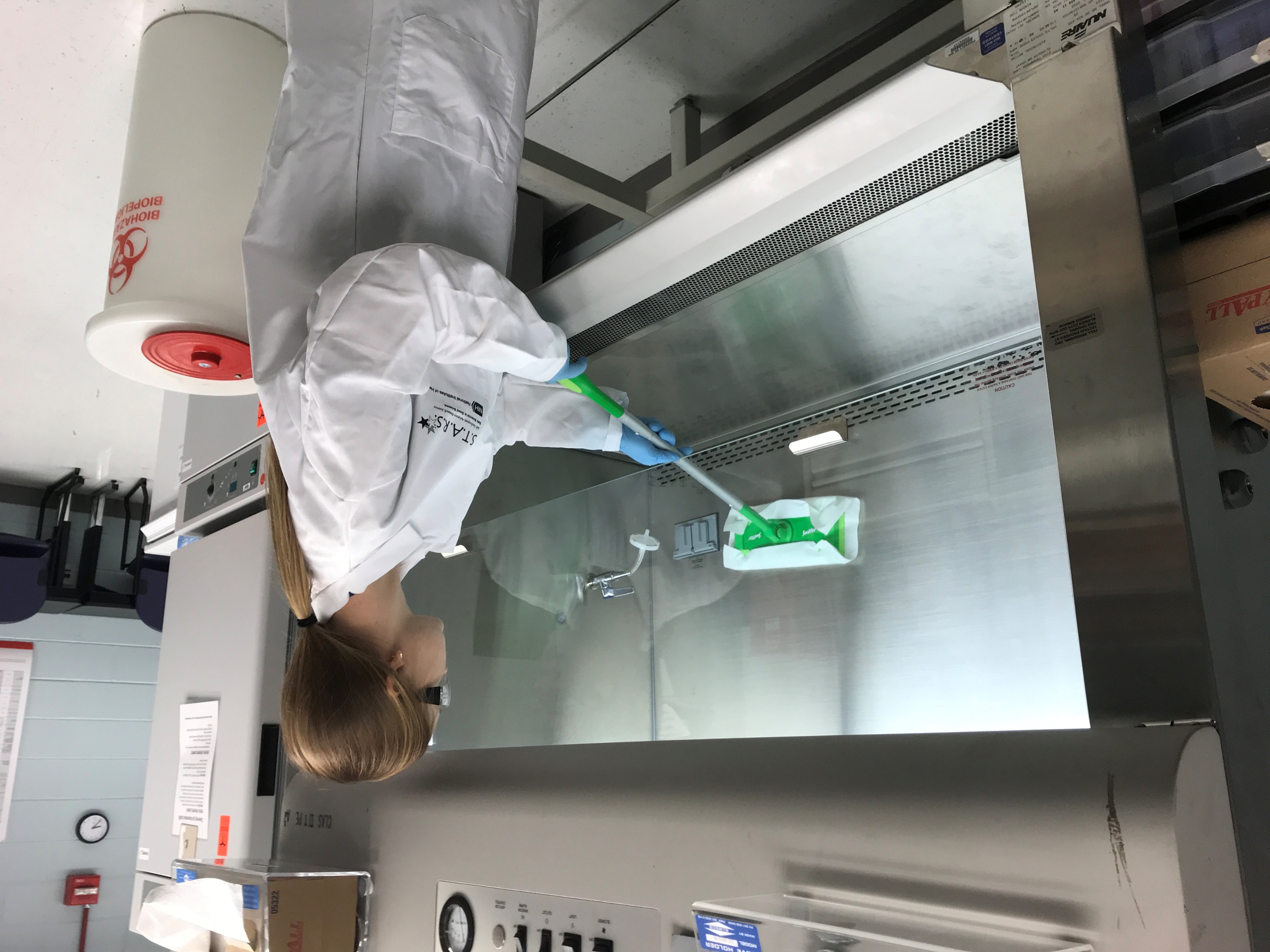 Initial Cleaning
Wipe down entire hood with 1:10 Bleach or appropriate disinfectant (~10 minutes). We recommend using a disposable moping product as pictured here, lined with a paper towel.

Allow the surface to dry

Follow up with wiping entire surface down with 70% Ethanol
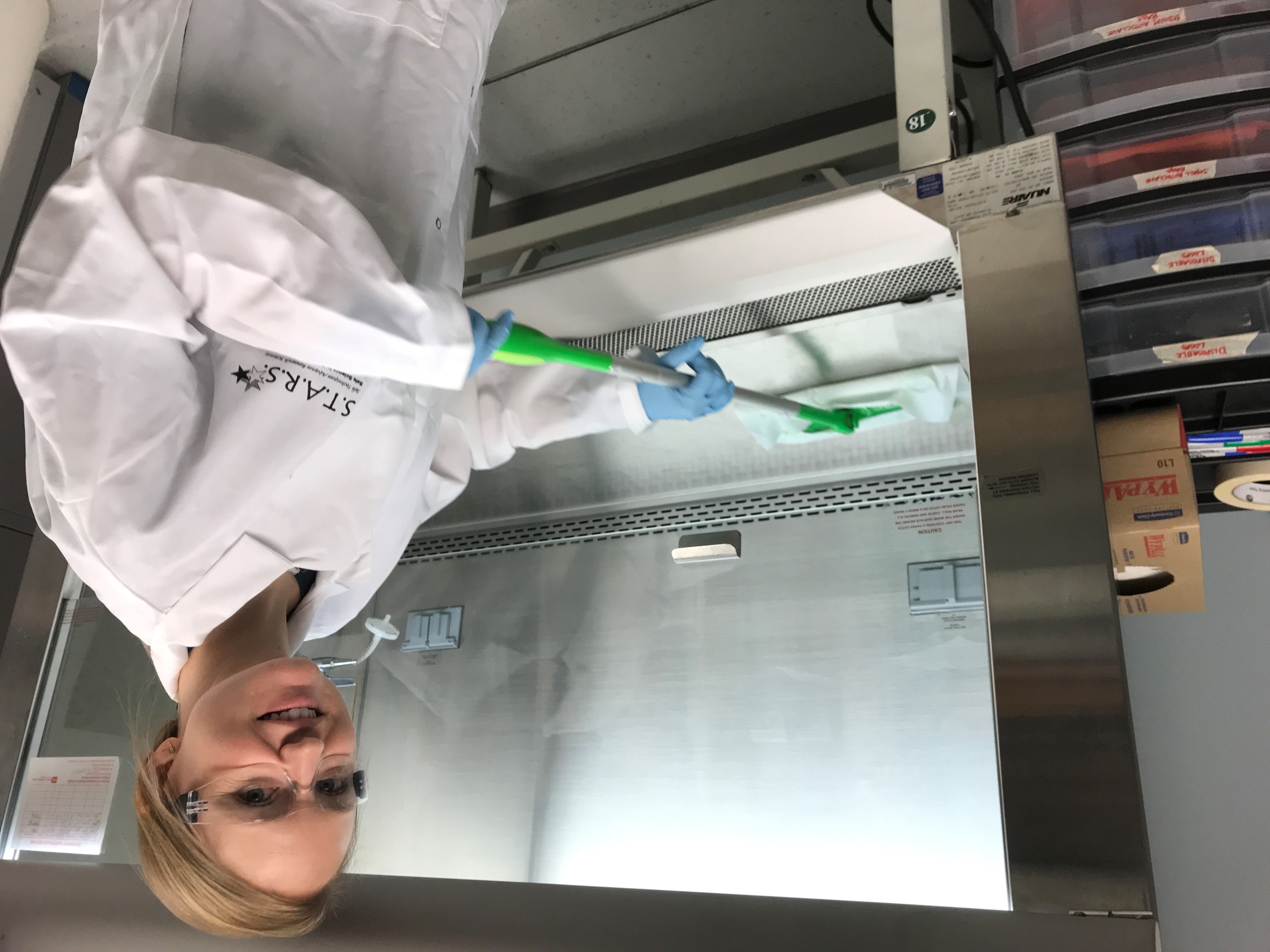 [Speaker Notes: In this slide we are really attempting to articulate two things:

ATTEMPT TO AVOID STICKING YOUR ENTIRE BODY IN THE HOOD AT ALL COSTS.
For every step here we are going to follow the same formula.  
First disinfect with bleach
Then safe guard our equipment with Etoh.]
BSC Airflow
Run Airflow Continuously
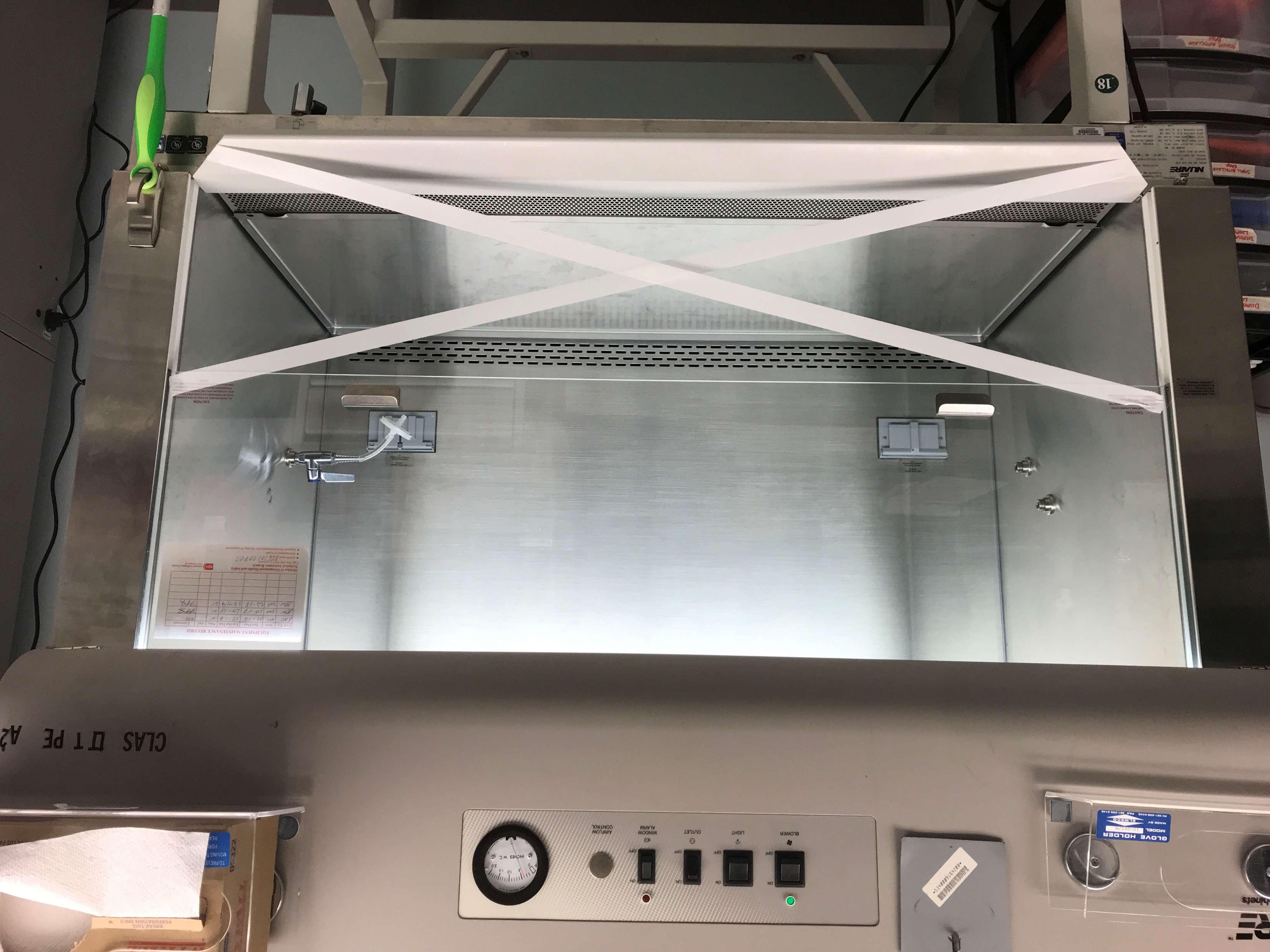 Turn on air flow in the hood and run continuously for 48 hours (weekend) (This helps desiccate biological material contained within the unit)

As a precaution, tape the opening of the hood to prevent it from being used 

Place a sign informing that the BSC will be out of service until the decontamination process is completed
Workspace Deck Removal
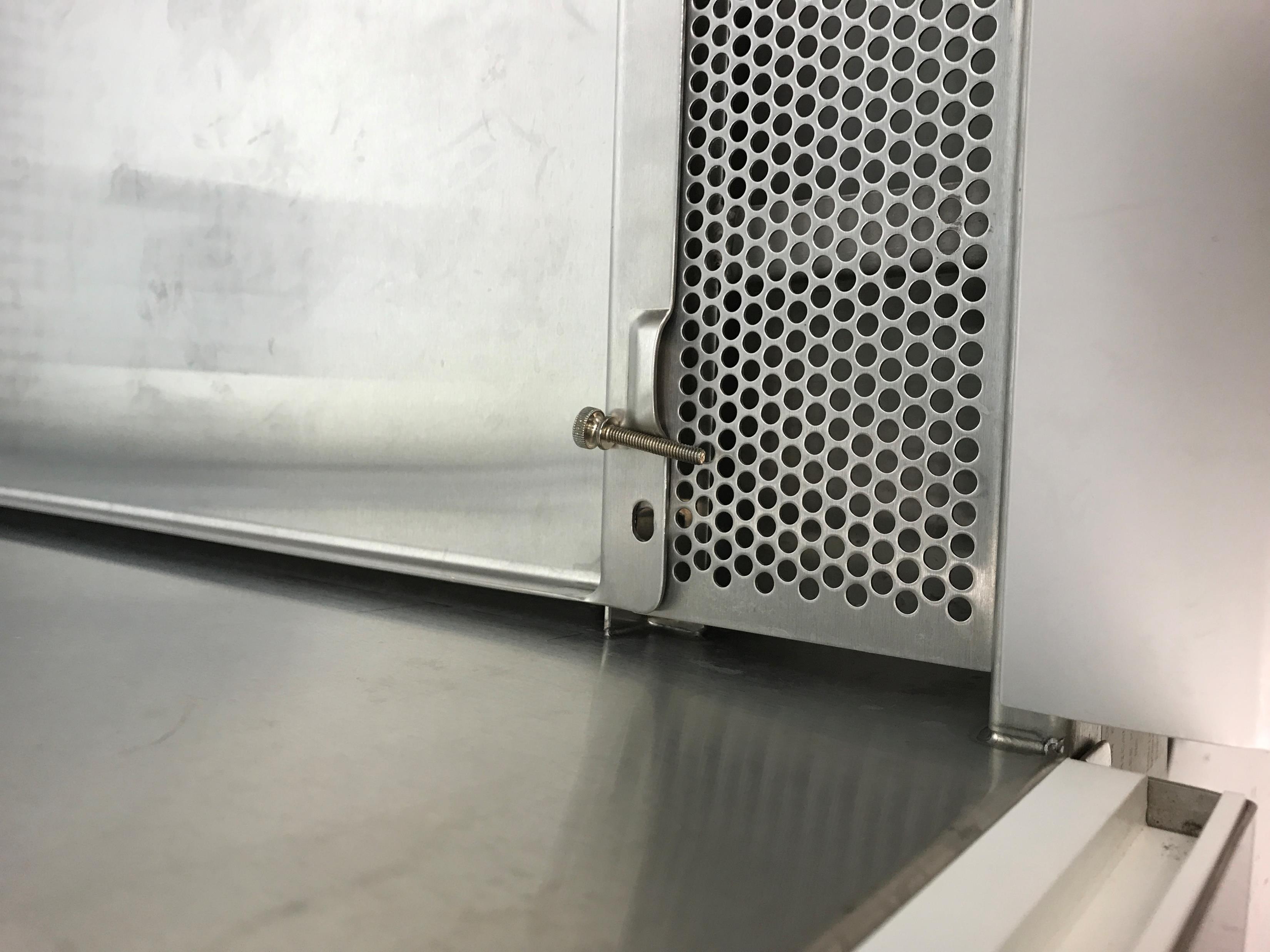 Prepare Workspace Deck
for Removal
Remove screw pins that are holding the front grill in place.

Spray down the front grill, being sure to saturate the underside.

Ensuring the drain is closed, SLOWLY pour 1L diluted bleach down the grill
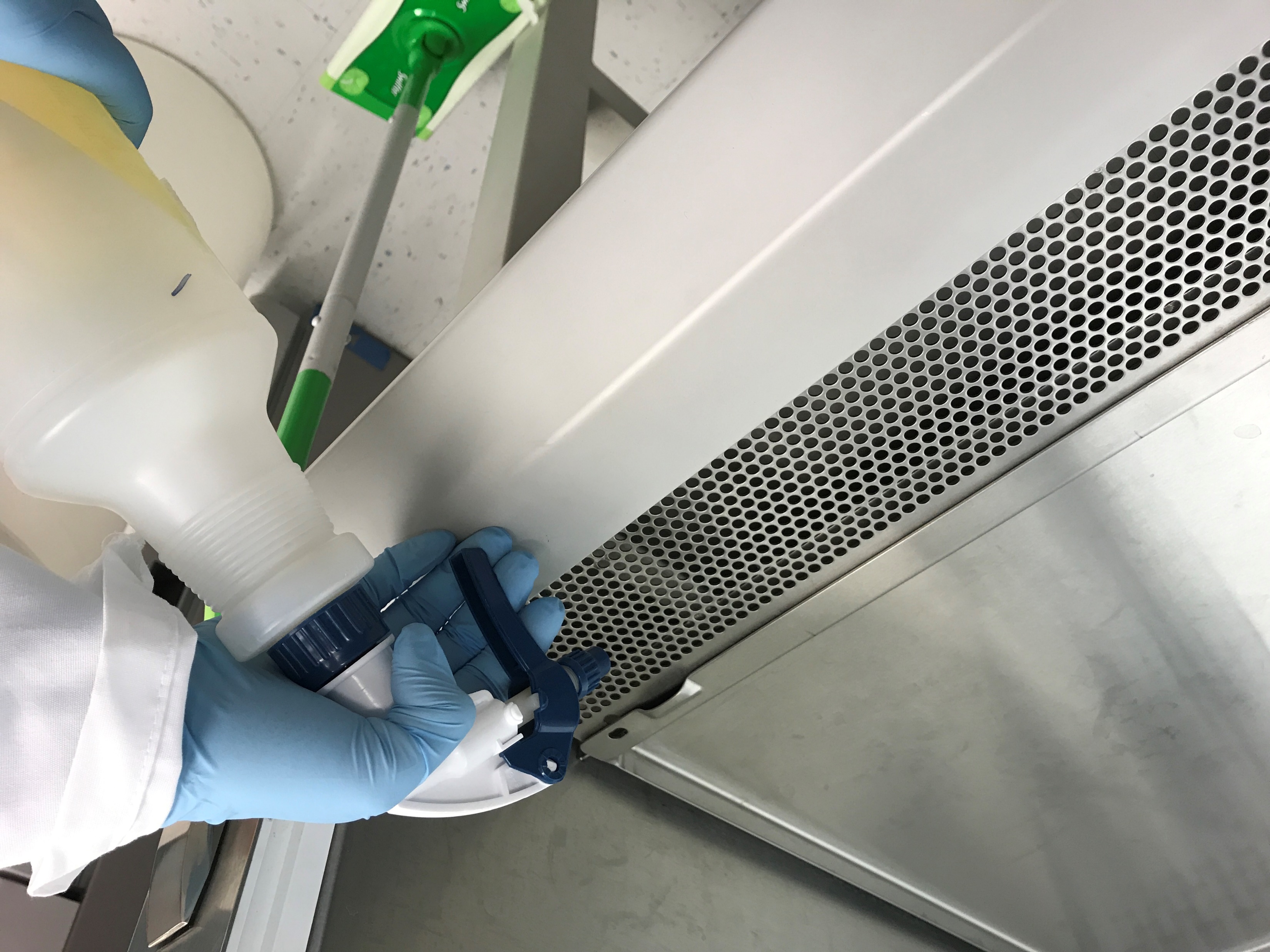 Lower Workspace Deck Cleaning
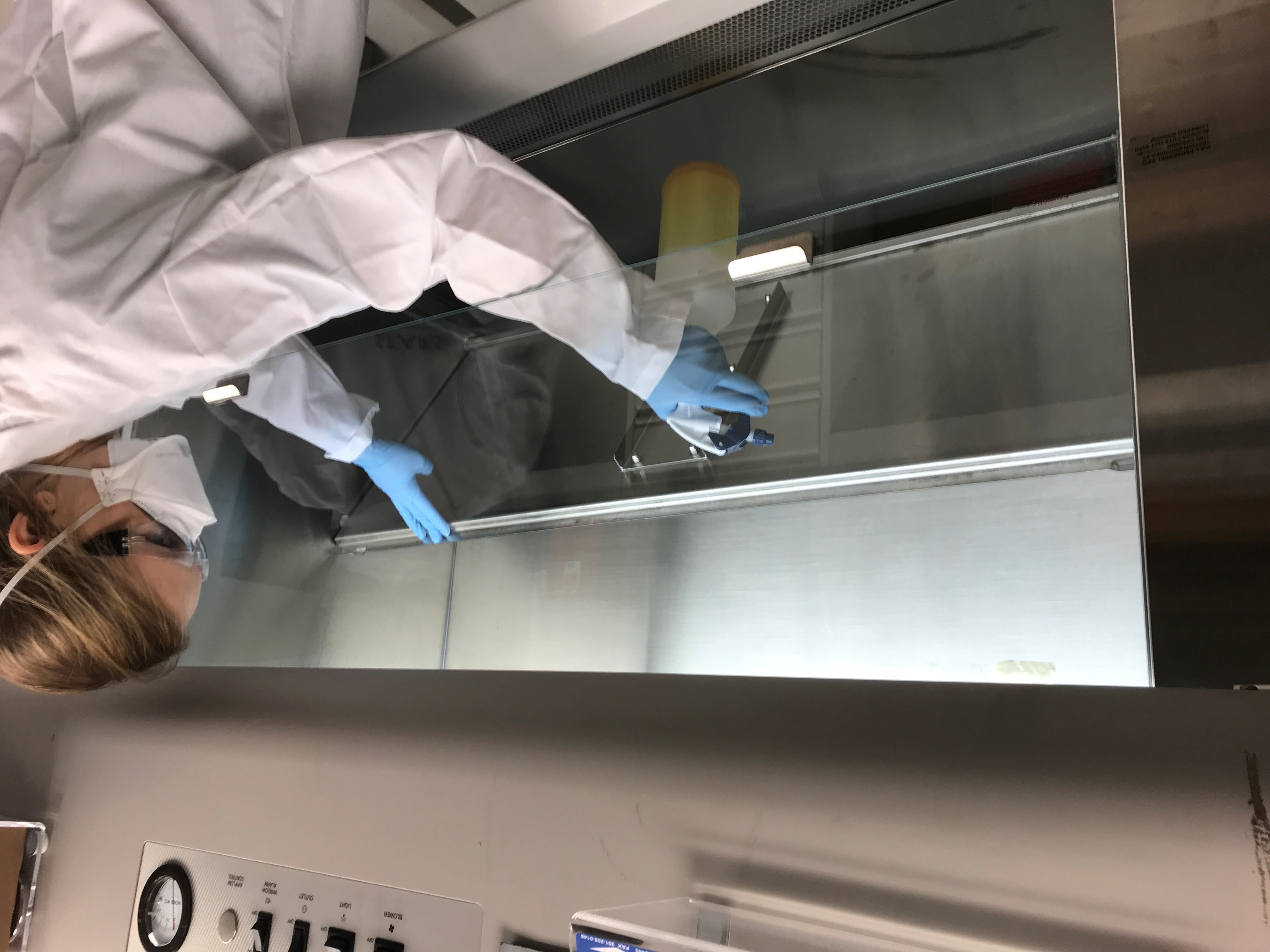 Open the Lower Deck
Lift the lower workspace deck and spray down with 1:10 bleach solution, making sure to saturate the entire surface
This process may require 2 persons if the BSC is 6 ft or larger
Allow 10 minutes of contact time for the bleach to disinfect all potentially contaminated surfaces
Remove any large debris by hand (i.e., kimwipes, pipette tips, etc.)
Remove Lower Workspace Deck and Grill
Remove Lower Workspace Deck and Grill
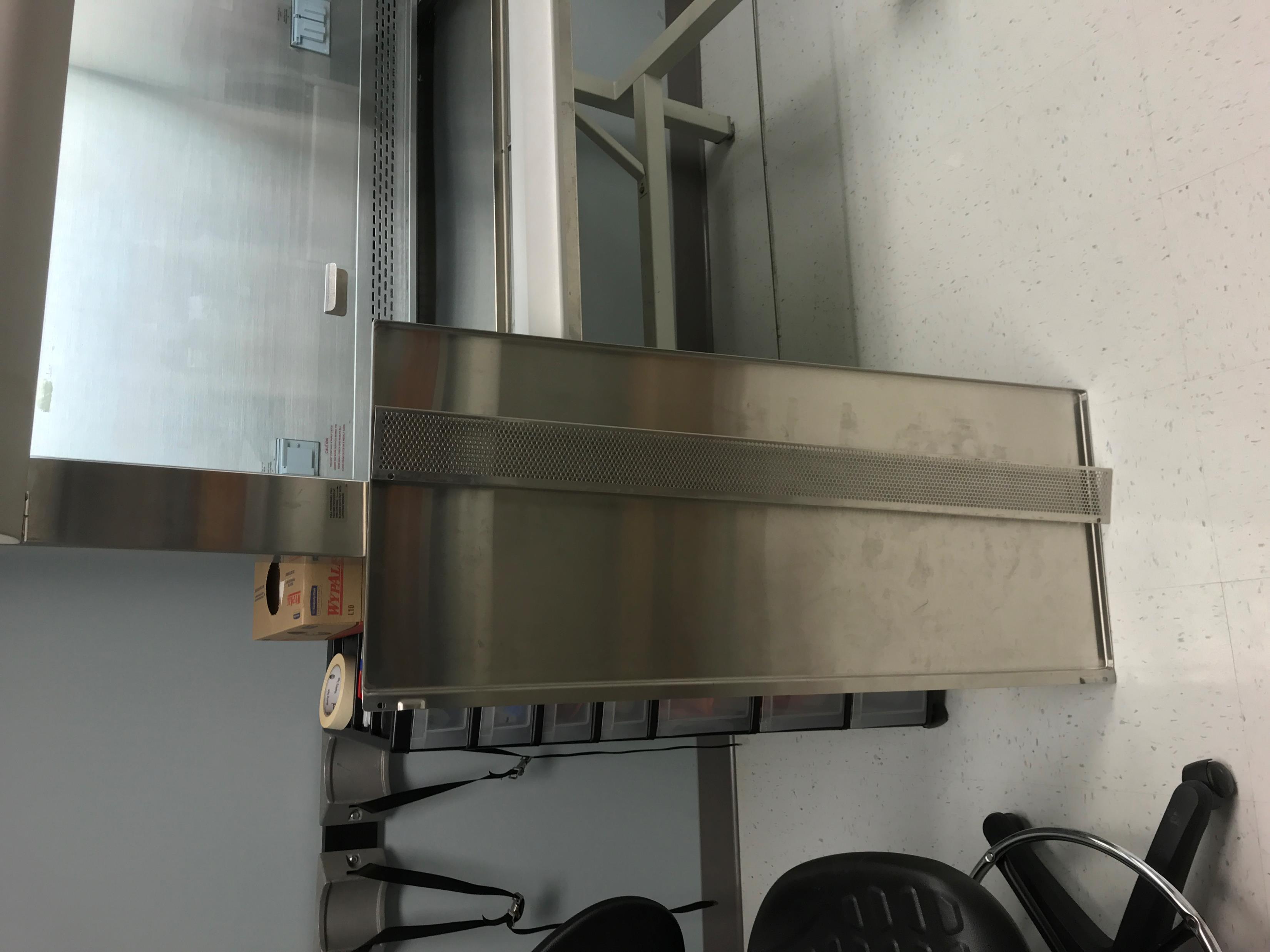 After 10 minutes, remove both front grill and workspace deck.

Be careful and obtain help, these items are both heavy and sharp.

Carefully wipe off all bleach from the front grill and workspace.

Allow several minutes to air dry.

Wipe down the front grill and the bench with 70% EtOH to remove all bleach residue.
Drain BSC
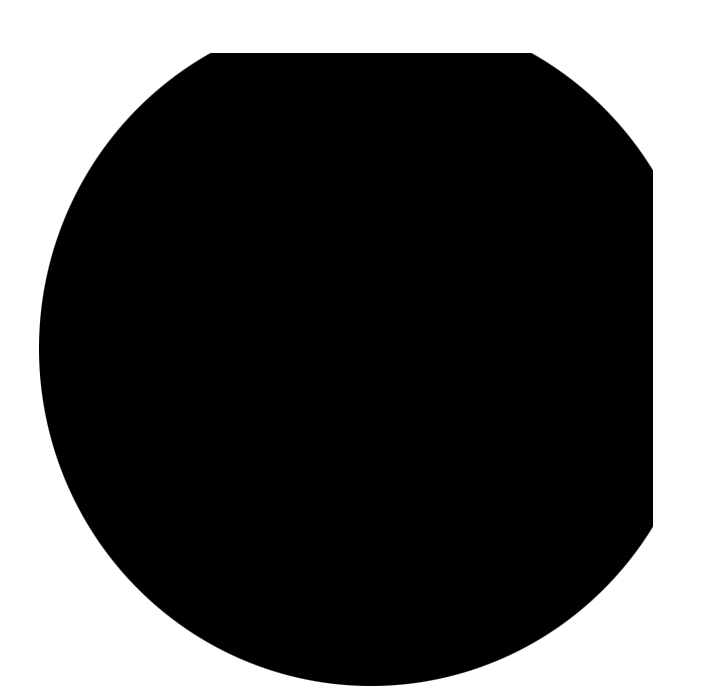 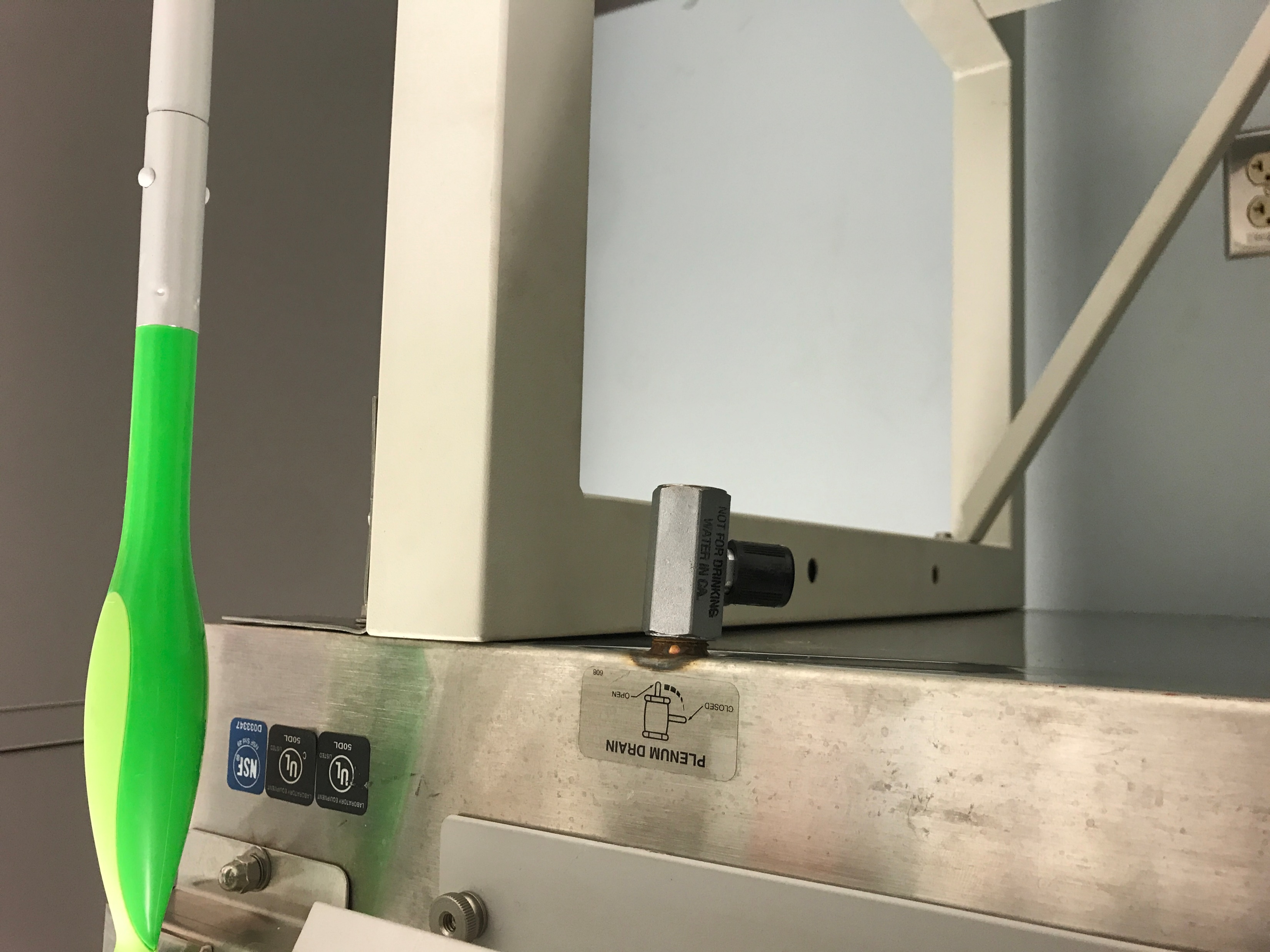 Drain All Remaining Bleach
Connect tubing to a waste bucket. 
Open drain, allowing the bleach to flow into the waste container.
Once fully drained, close the drain.
Clean Undersurface of BSC
Clean Undersurface
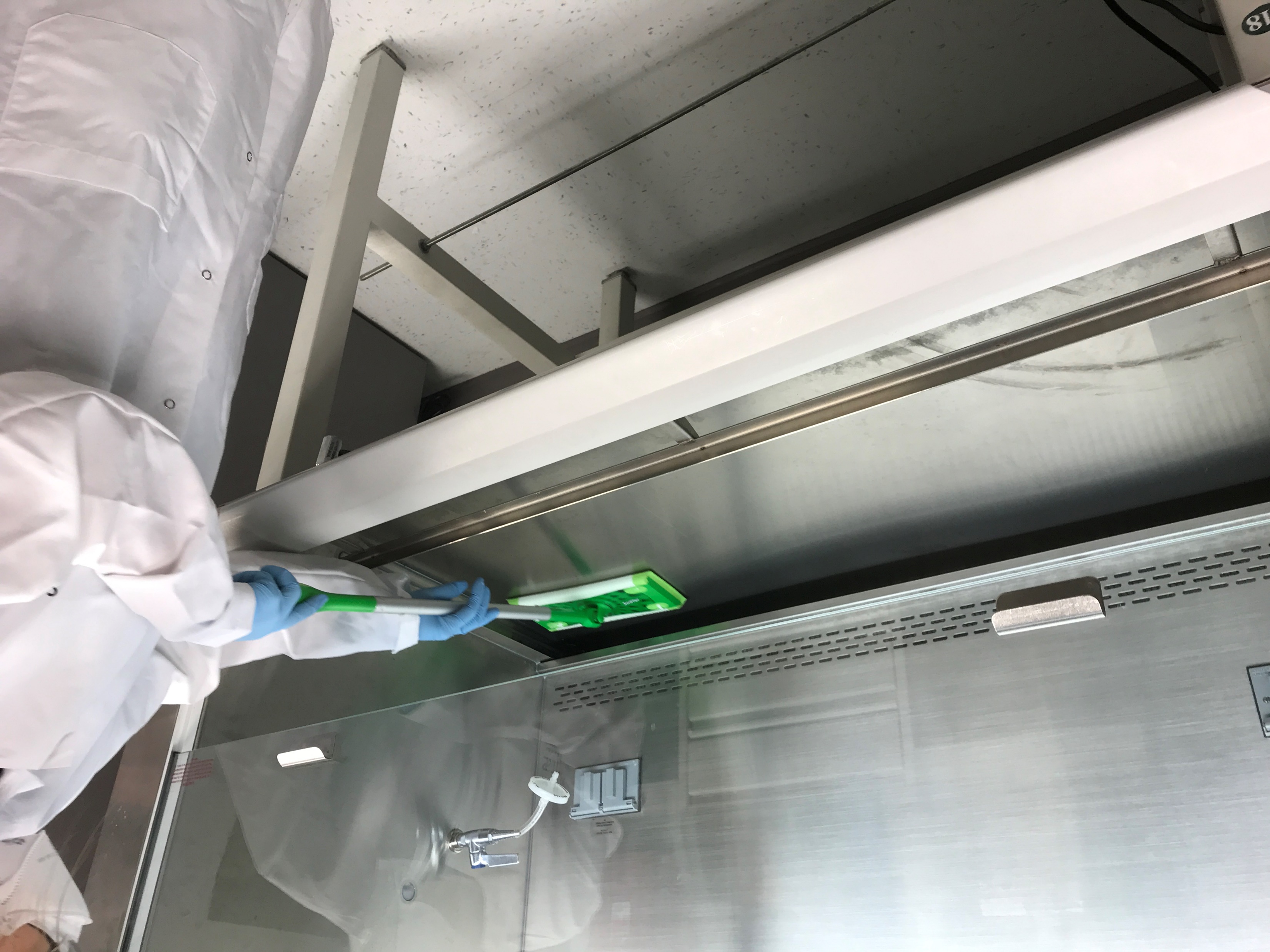 With the bleach, grill and workspace deck removed, proceed to clean the undersurface removing all dirty, dust, and debris. Clean out the paper-catch.

This will likely require multiple paper towels to remove all material

Allow to air dry

Repeat cleaning the entire undersurface with 70% Ethanol, to prevent corrosion of stainless steel BSC
Reassemble the BSC Unit
Enhanced BSC Cleaning
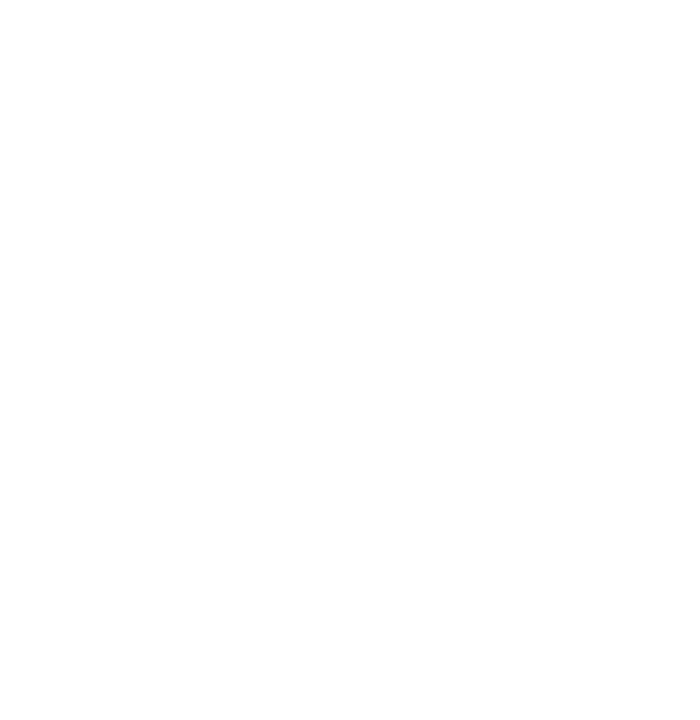 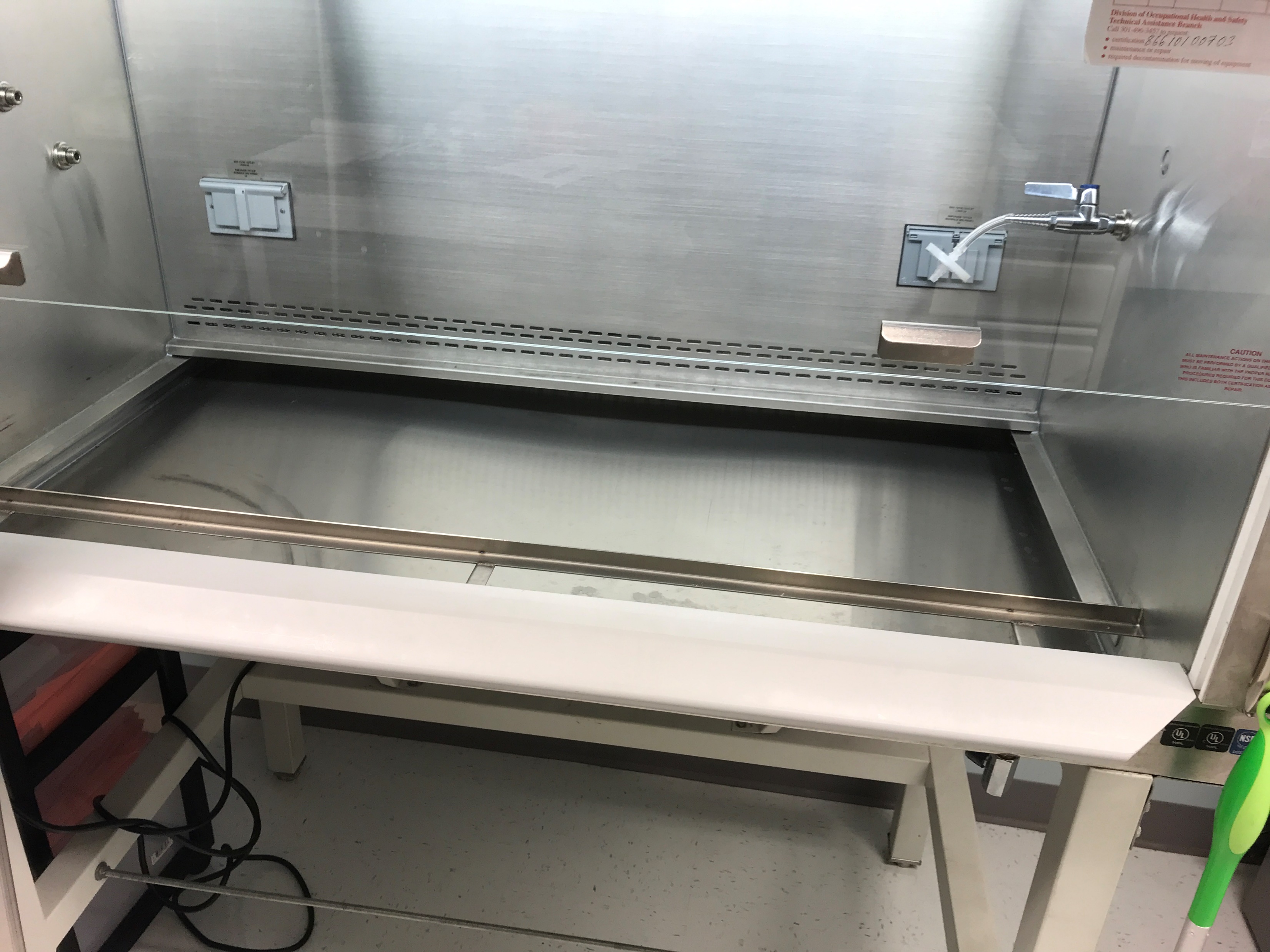 Enhanced BSC Cleaning
Allows proper airflow throughout the BSC unit

Lowers the possibility of contamination

Reduces the risk of exposure due to improper airflow

Increases lifespan of the BSC unit
Thank you
Please contact your DOHS Safety Specialist with any procedural questions.


Division of Occupational Health and Safety - NIH Main Campus

Building 13,  Room 3K04
13 South Drive, MSC 5760
Bethesda, MD 20852

Tel. (301) 496-2960

Fax. (301) 402-0313